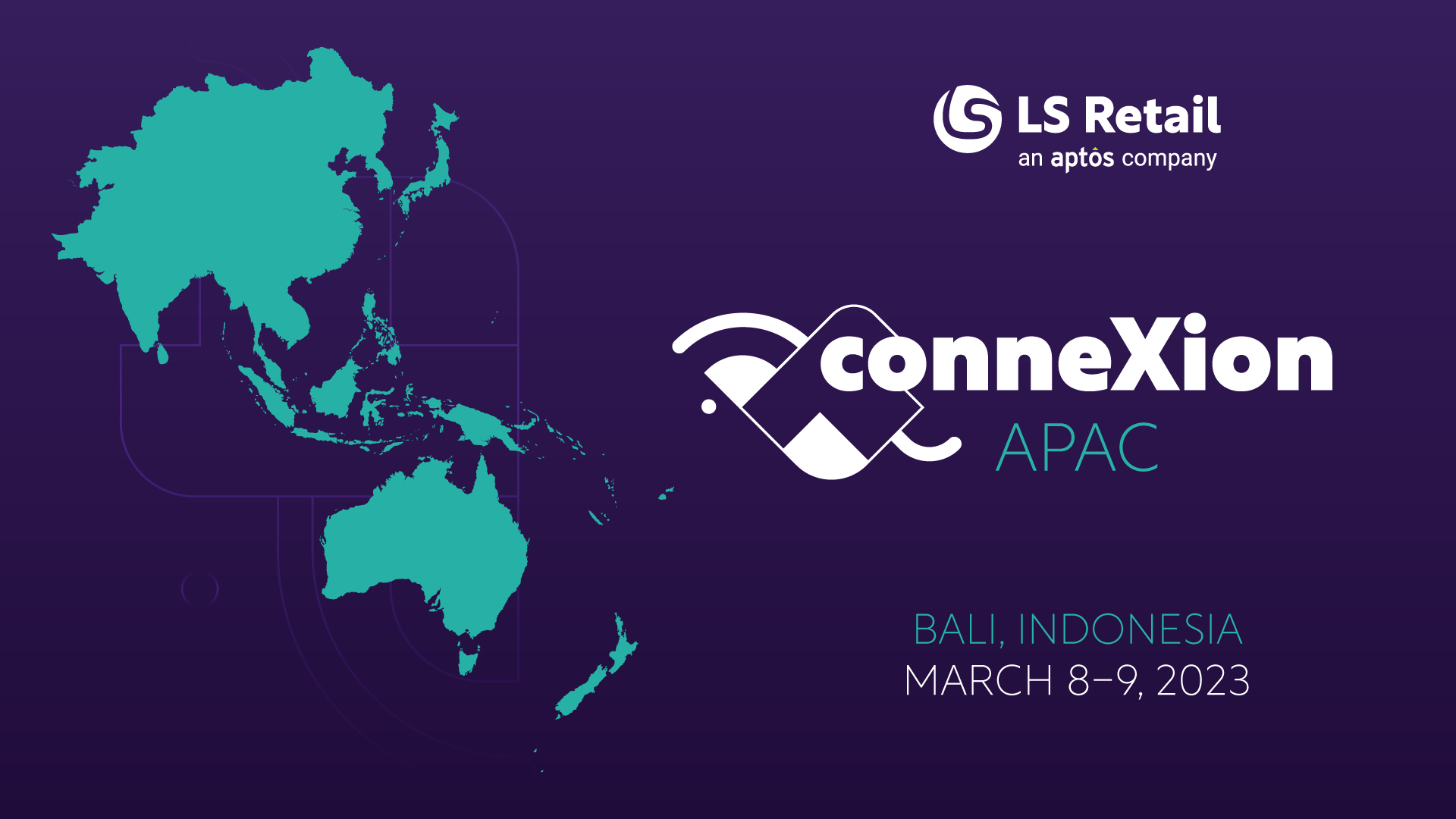 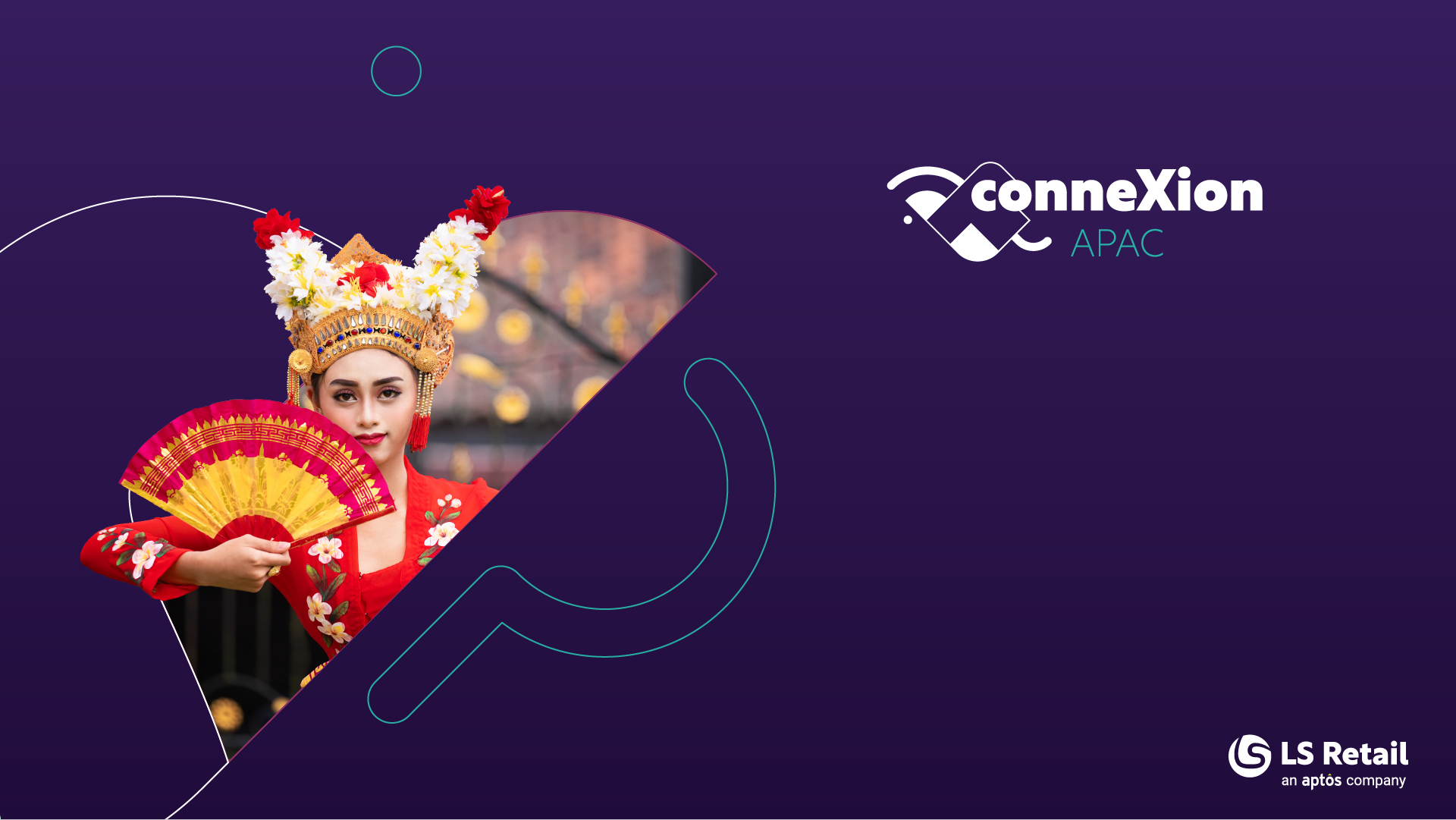 GitHub & DevOps
Speaker name
Sahar Mehdizadeh, Boon Leng, Bryan Koh
Objective
Familiarize with GitHub Contribution process for LS Central.
Take away the DevOps best practices to build stable operating environment with various improvements on different stages of software development life cycle.
Agenda
GitHub Contribution to LS Central Releases
DevOps Best Practices – Definition of Ready & Definition of Done
DevOps Best Practices – Development and Testing Process
DevOps Best Practices – Release and DevOps Process
GitHub Contribution
Who could contribute?
What will you gain as a partner?
GitHub Mirroring
Workflow & Demo
LS Retail Team
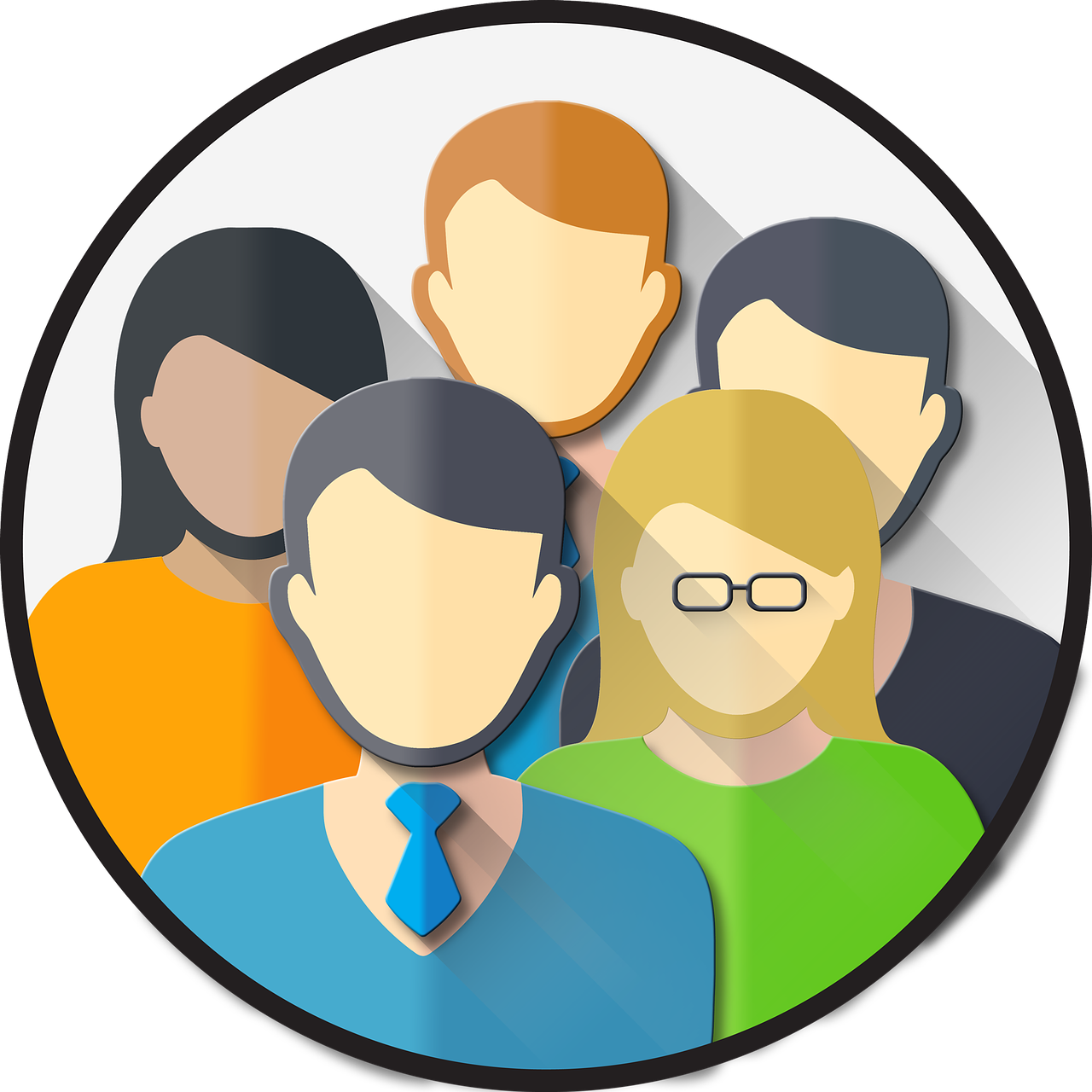 Mirroring & Processing Pull Requests
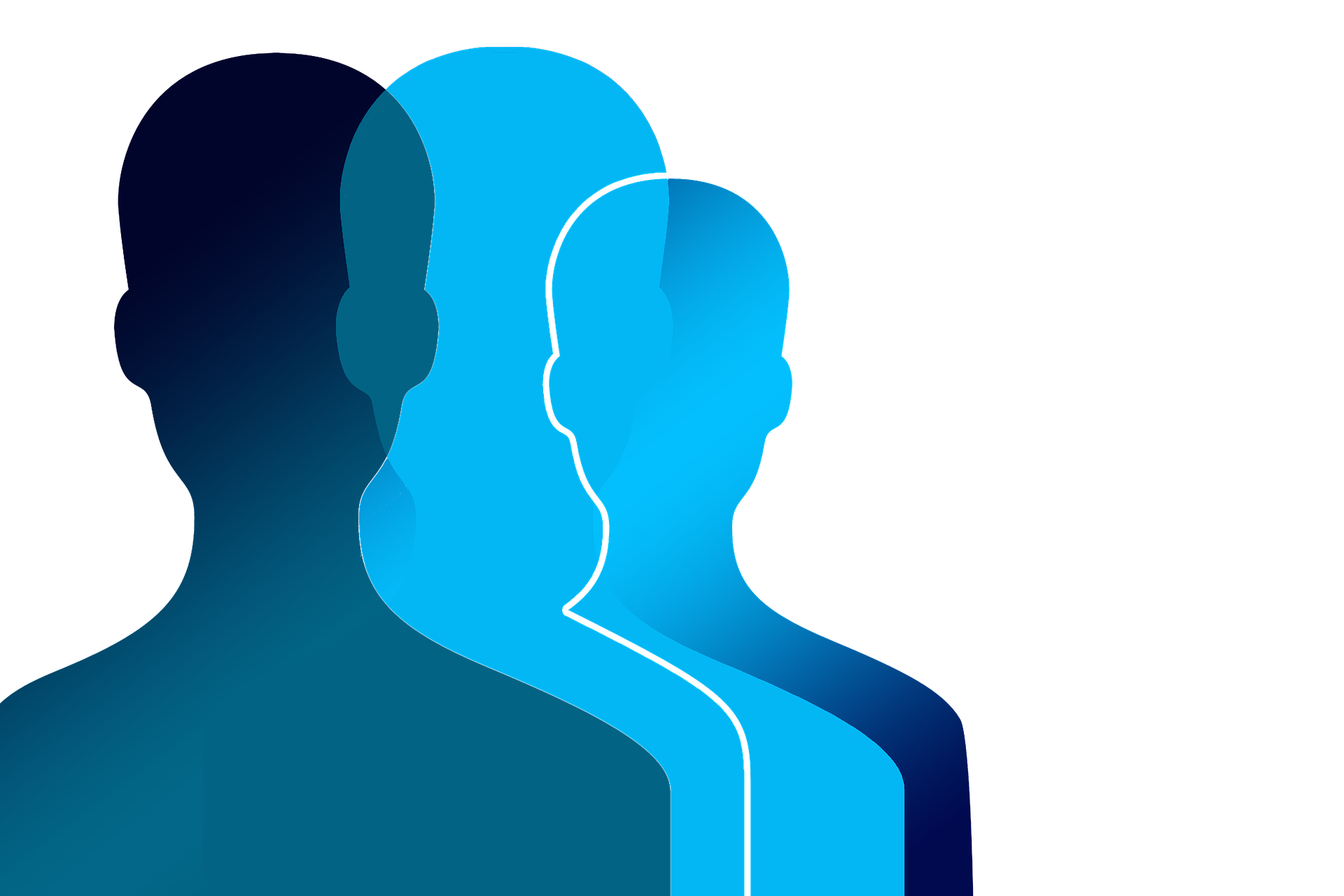 GitHub Repository
Contributing
Partners
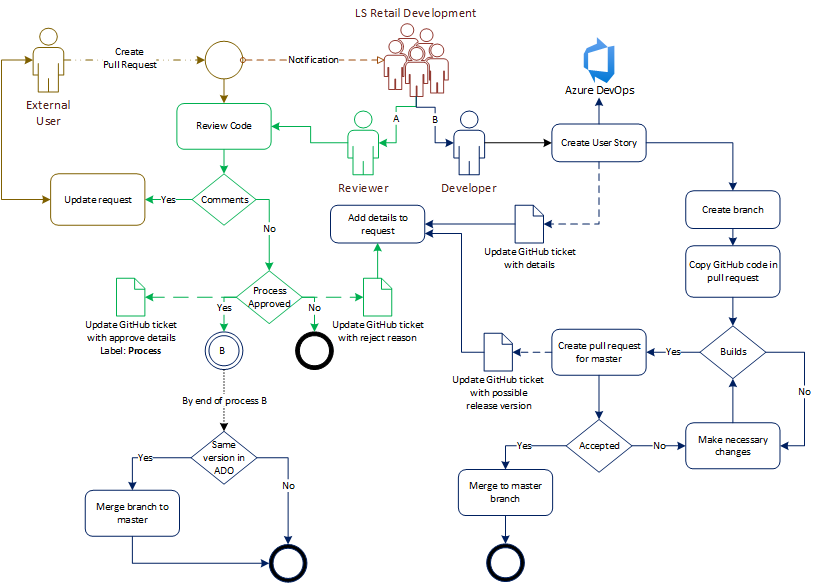 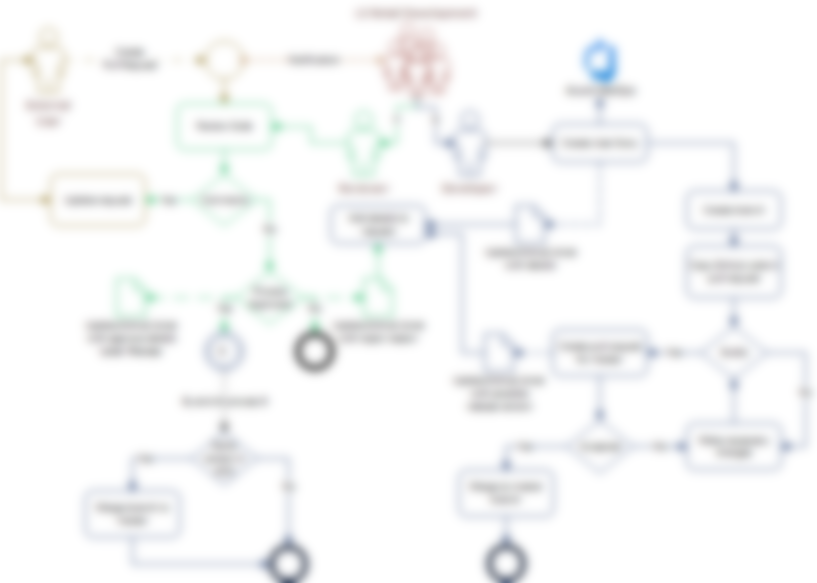 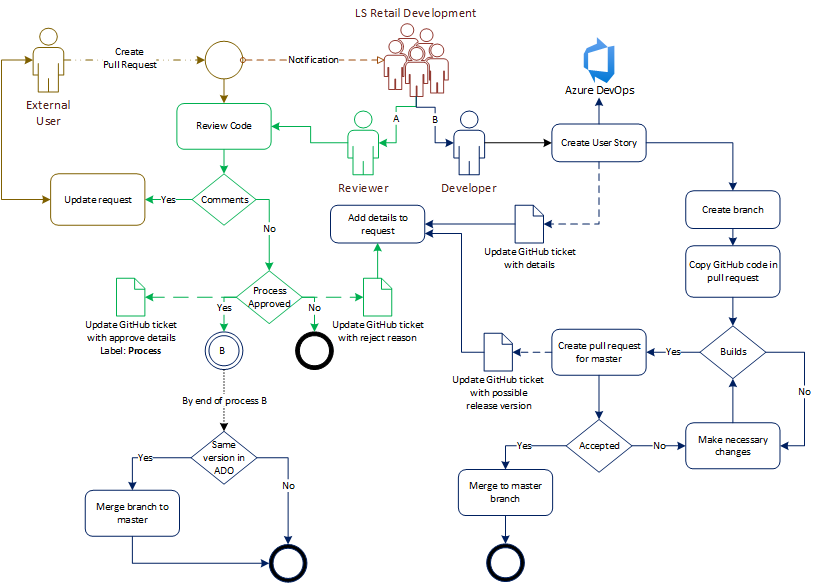 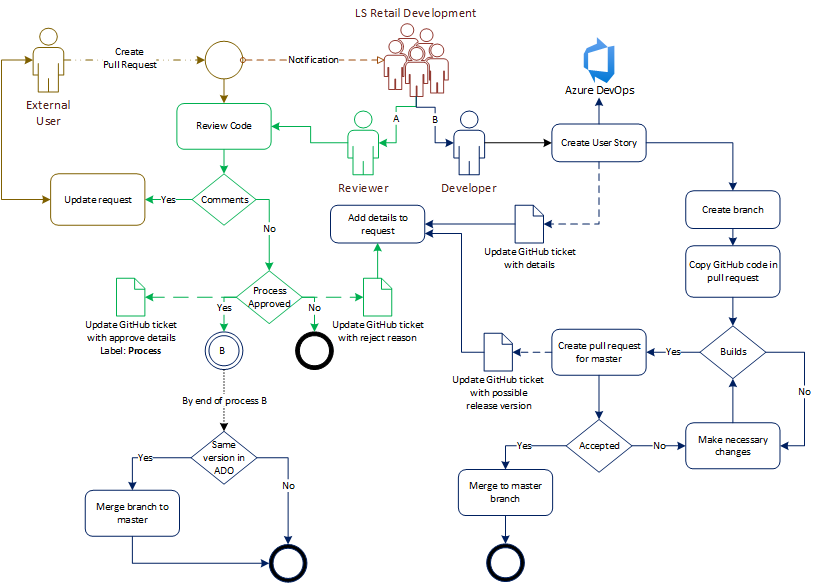 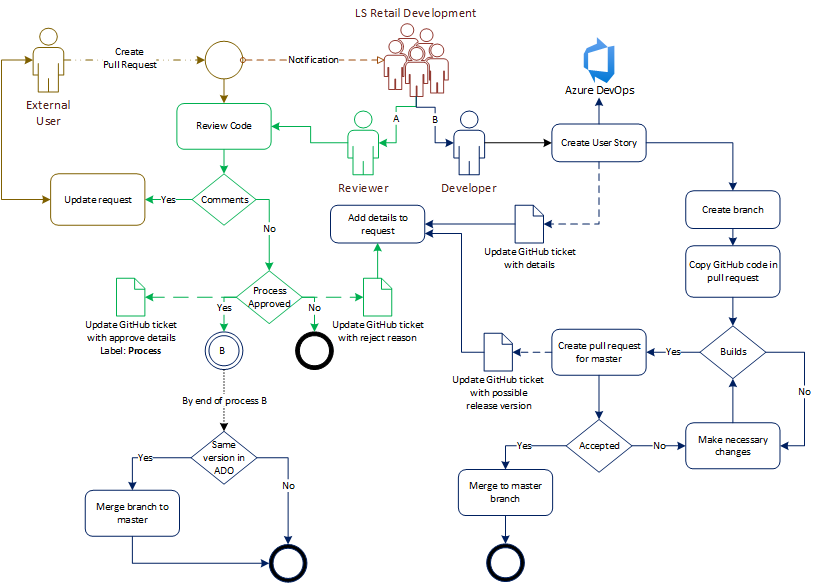 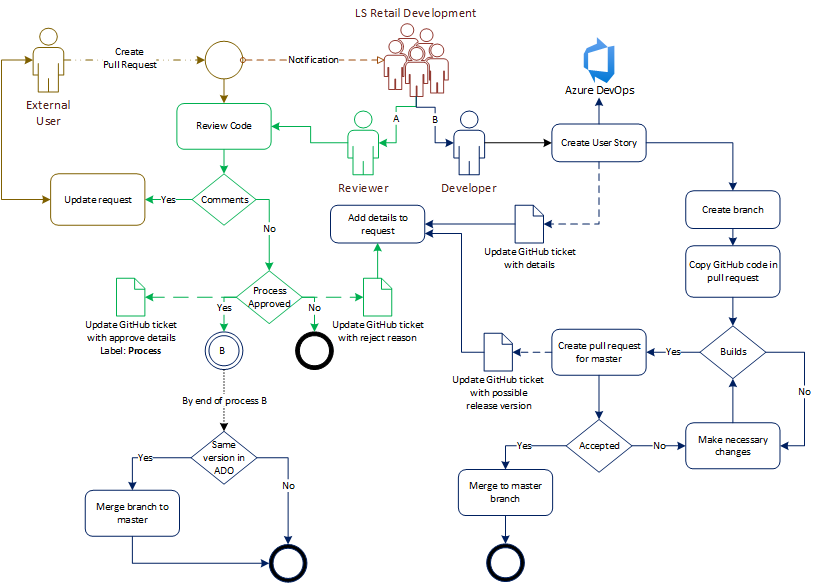 GitHub Contribution
How does DevOps help?
Code reviews
Well-formed story based on GitHub pull request including acceptance and testing criteria
Automated tests
Automated builds
Release is ready to go
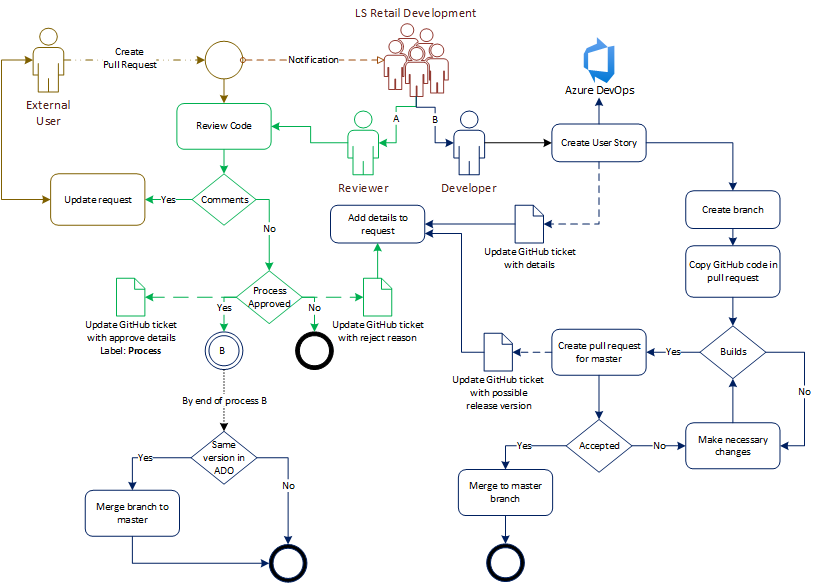 Agenda
GitHub Contribution to LS Central Releases
DevOps Best Practices – Definition of Ready & Definition of Done
DevOps Best Practices – Development and Testing Process
DevOps Best Practices – Release and DevOps Process
Definition of Ready (DoR)
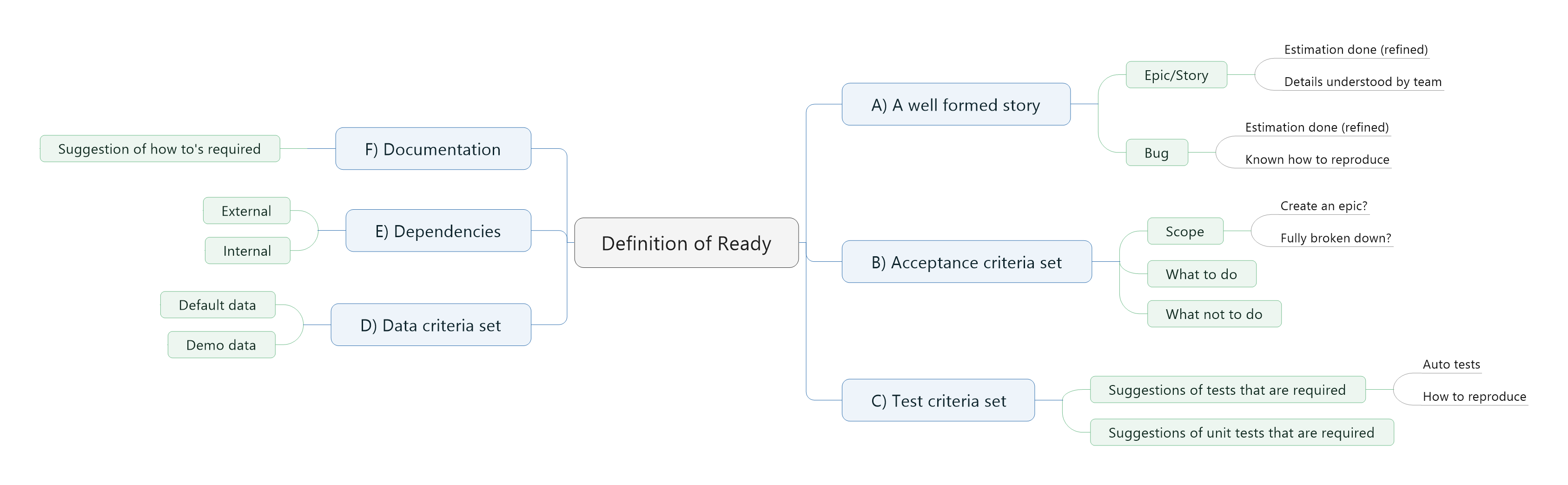 Definition of Done (DoD)
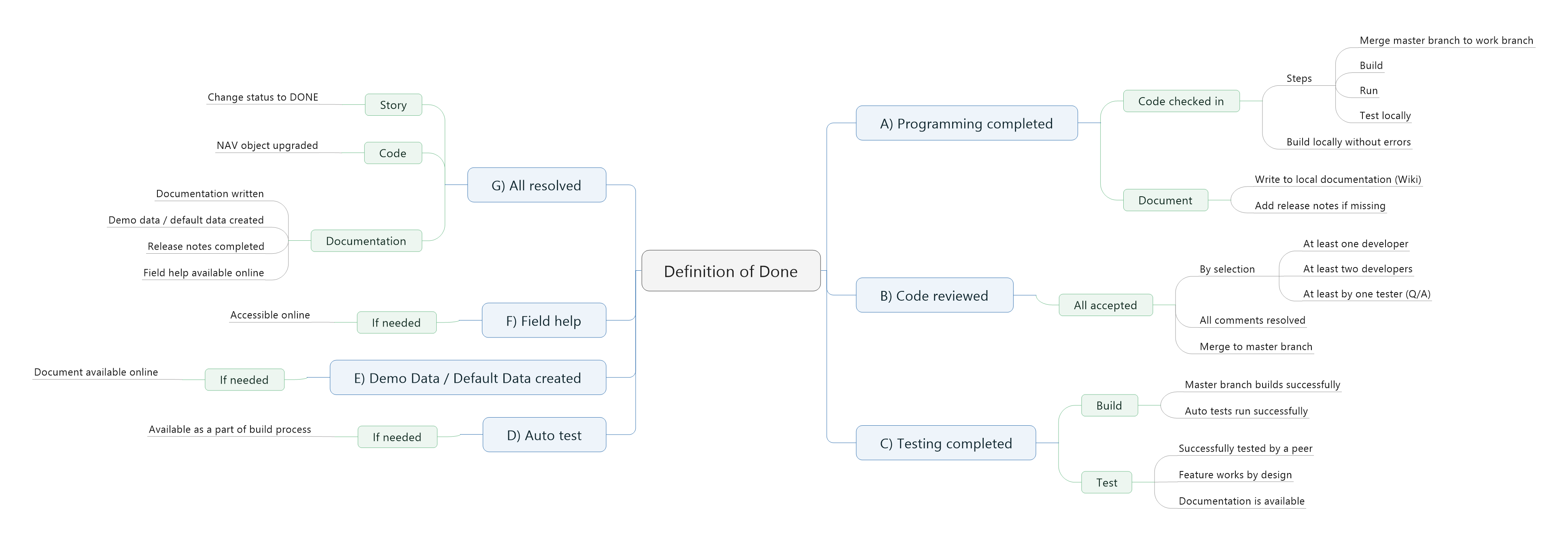 Agenda
GitHub Contribution to LS Central Releases
DevOps Best Practices – Definition of Ready & Definition of Done
DevOps Best Practices – Development and Testing Process
DevOps Best Practices – Release and DevOps Process
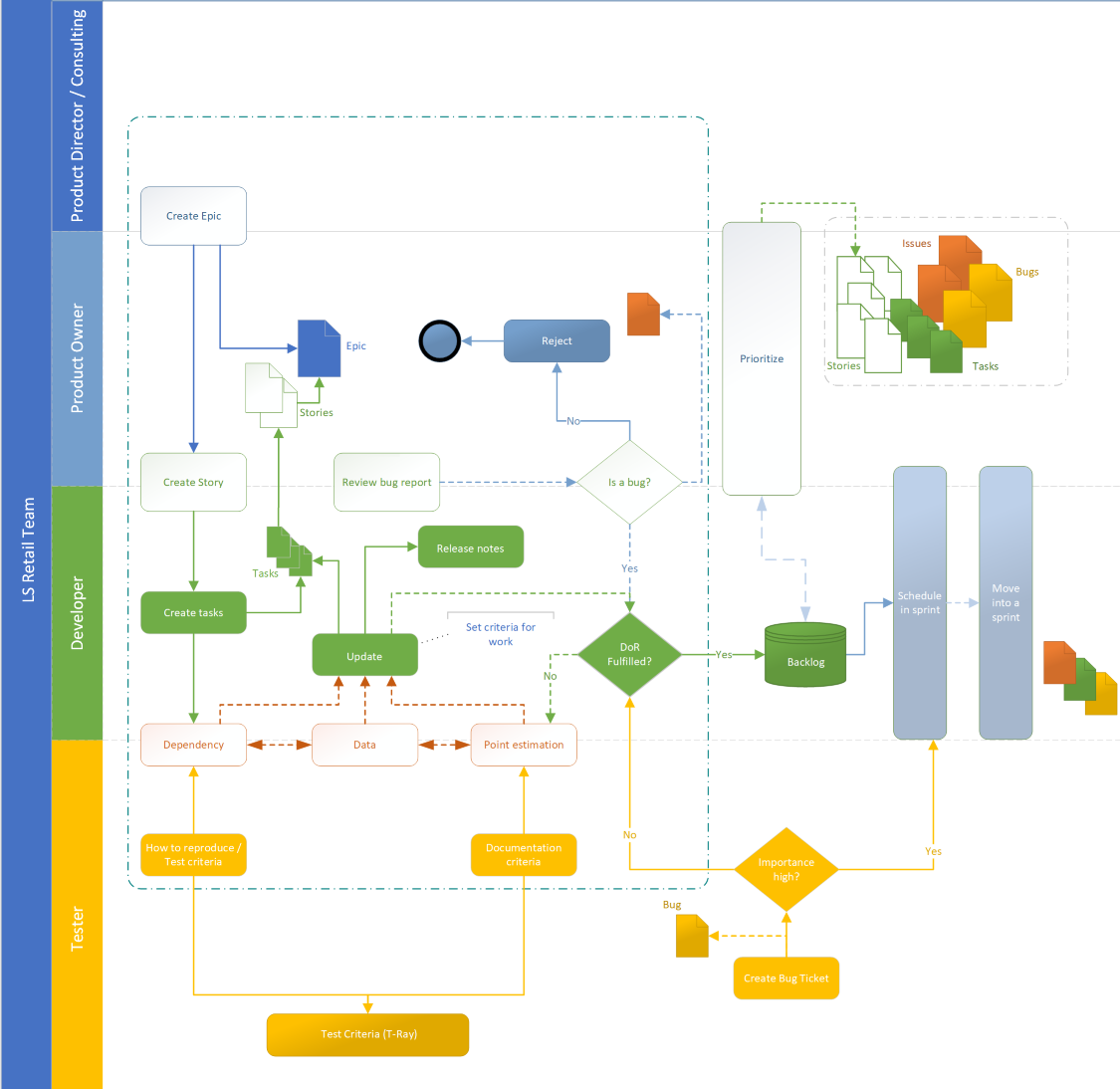 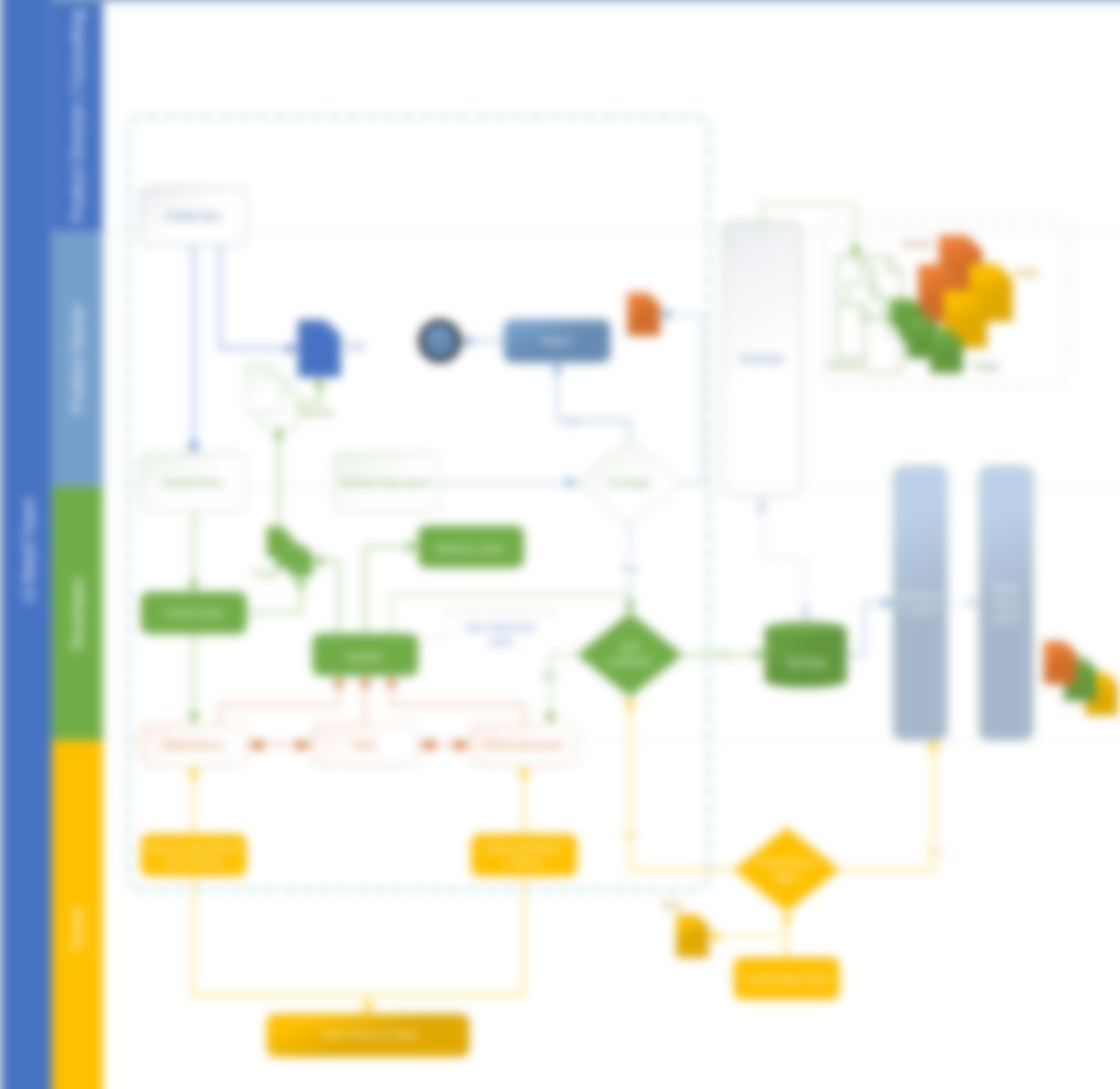 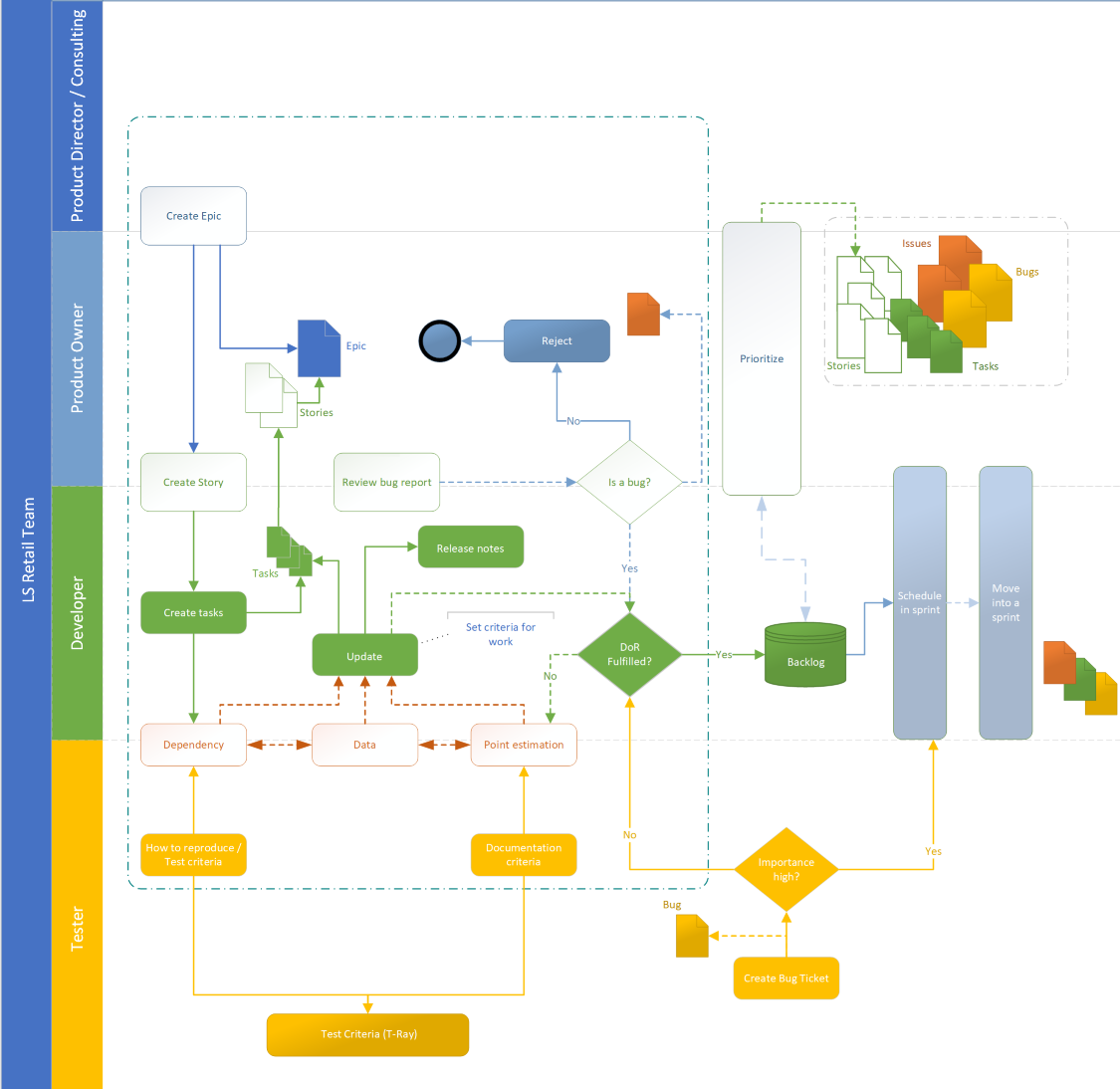 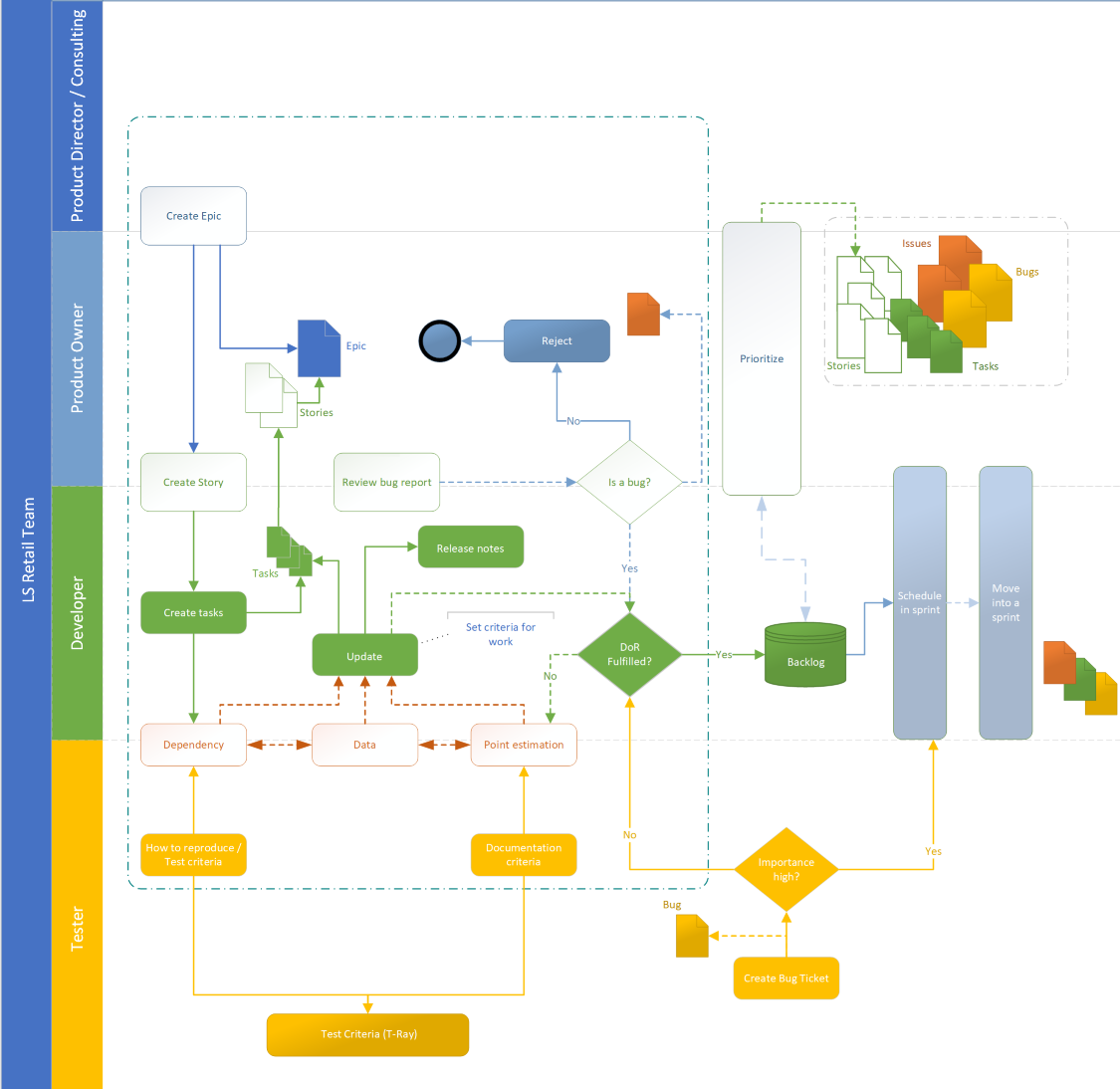 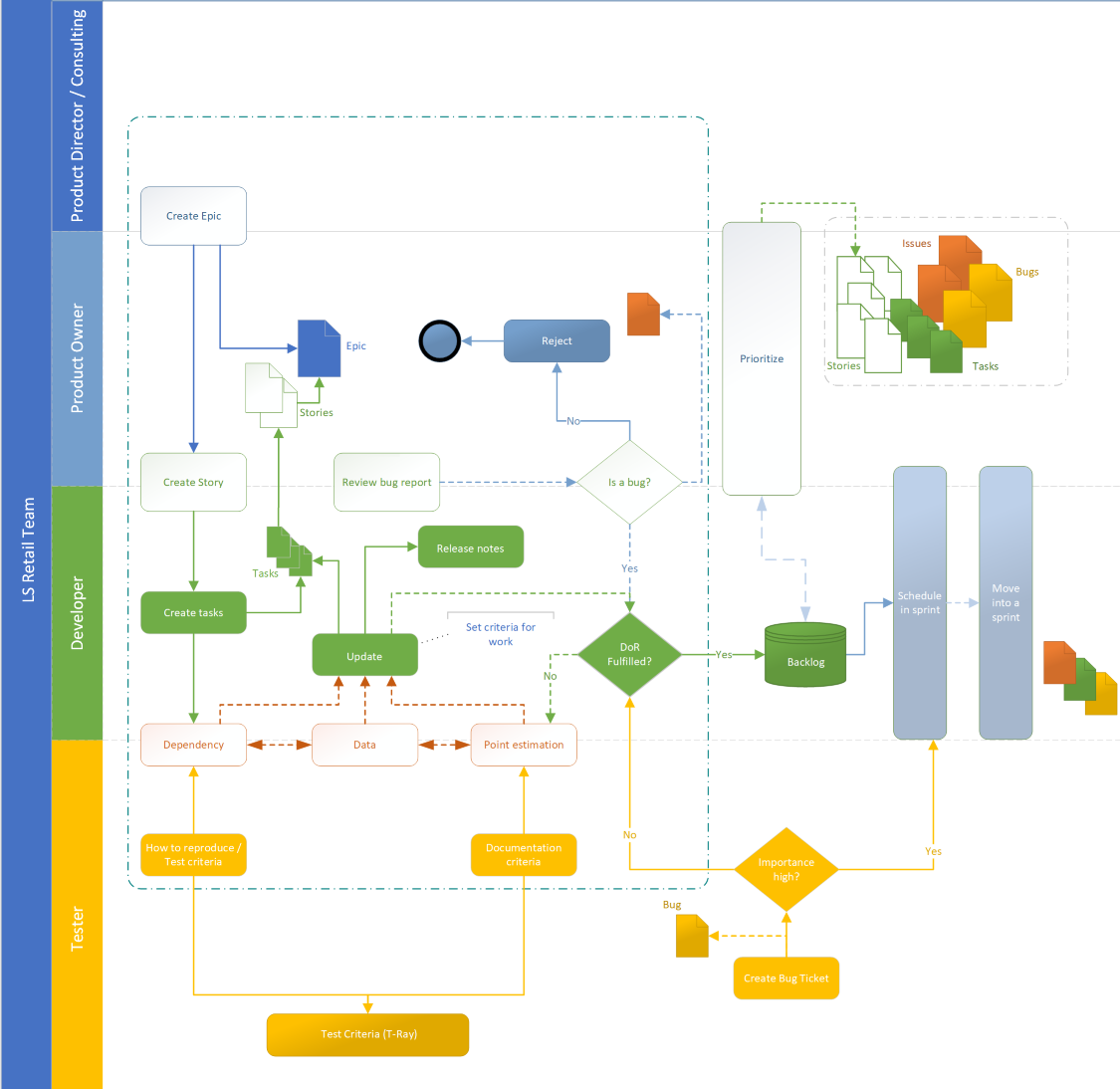 Development and Testing Process
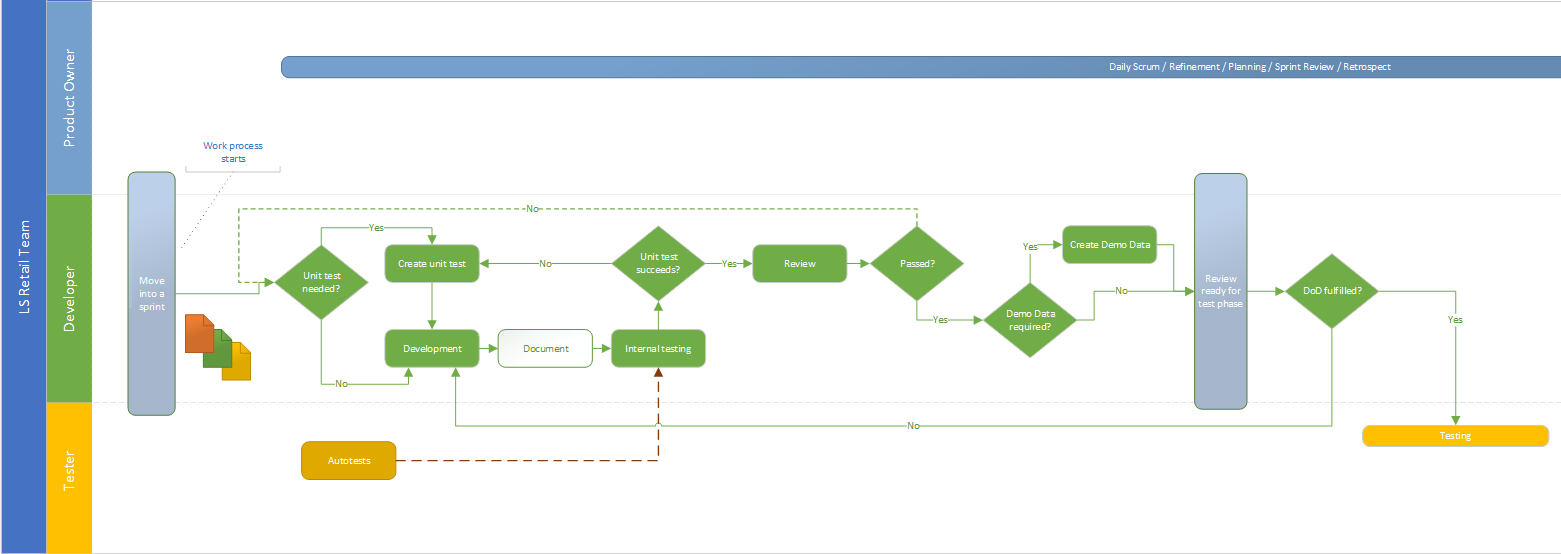 Agenda
GitHub Contribution to LS Central Releases
DevOps Best Practices – Definition of Ready & Definition of Done
DevOps Best Practices – Development and Testing Process
DevOps Best Practices – Release and DevOps Process
Release Process
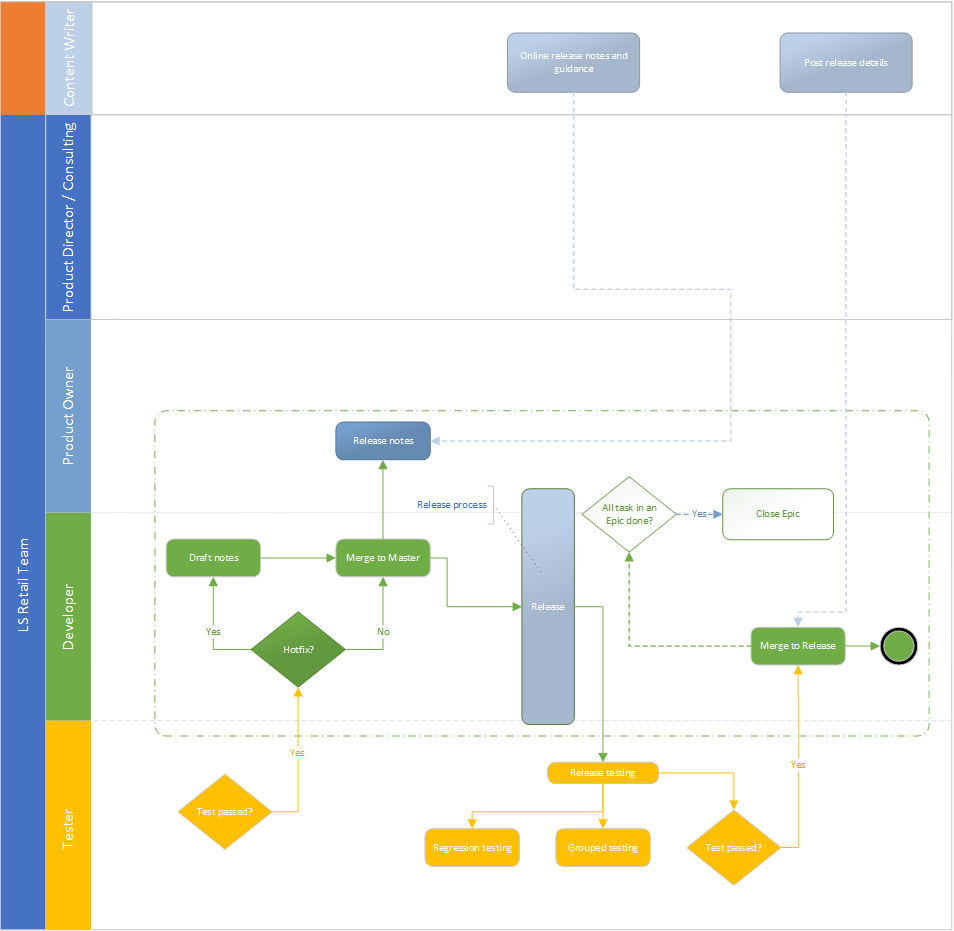 DevOps Process
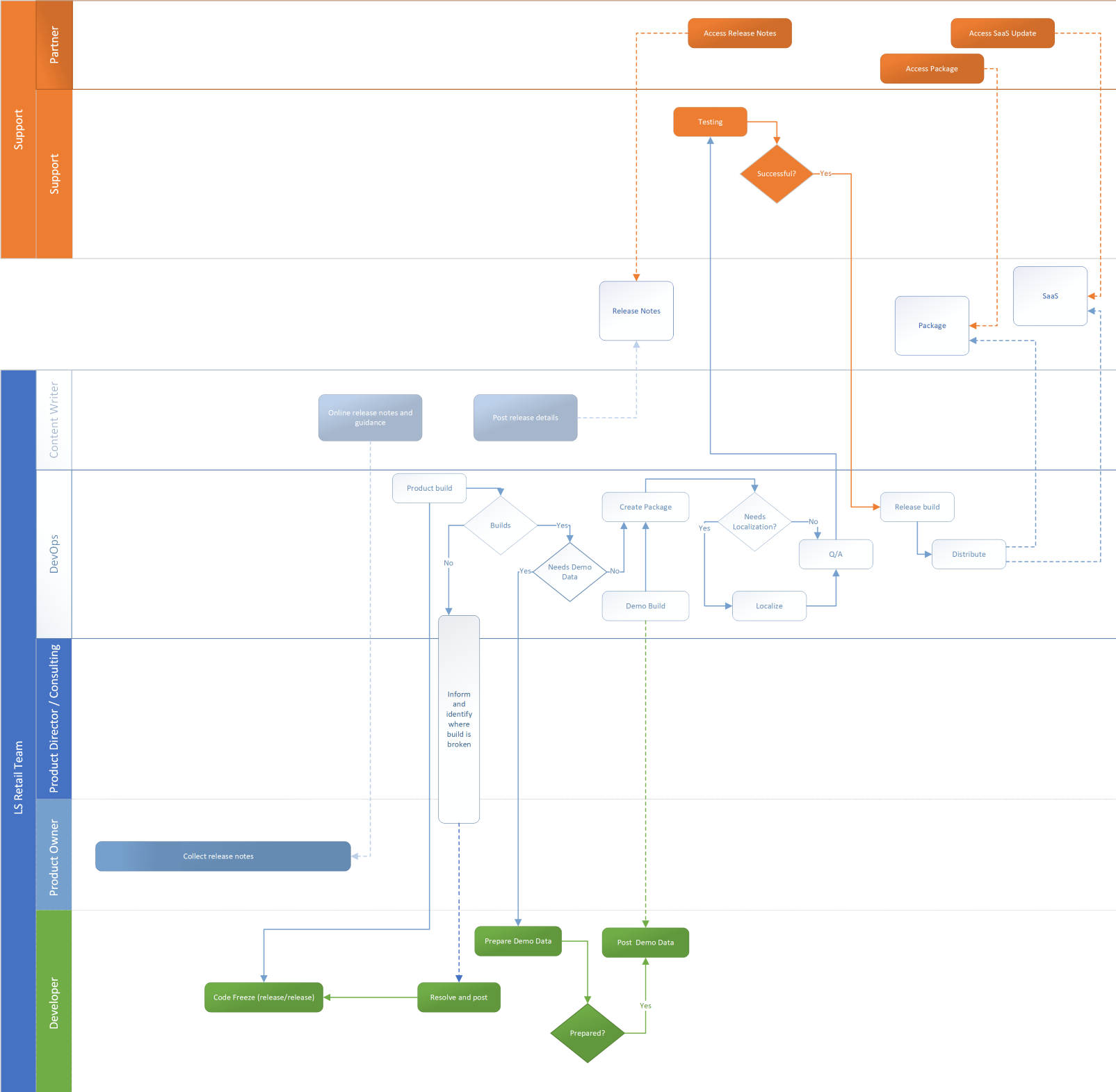 DevOps Process
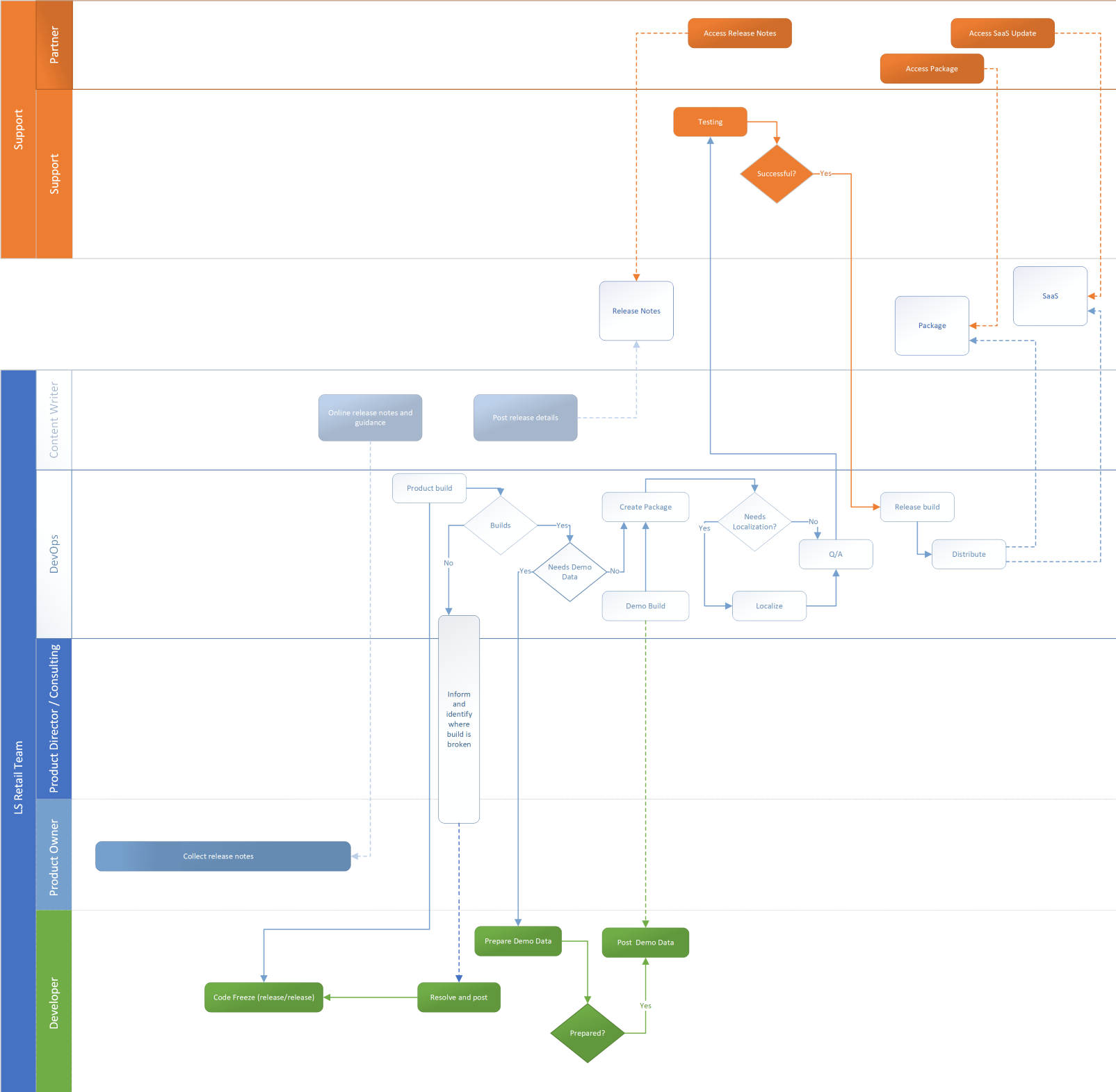 Summary
GitHub Contribution to LS Central 
	Workflow and pull request process
Definition of Ready & Definition of Done 
	What are the key points to prepare and when can consider 	you are done?
Development and Testing Process 
	Workflow
Release and DevOps Process
Workflow
Conclusion
Partners to contribute to LS Central release for minor bug fixes and event requests.
Take away the DevOps best practices to build stable operating environment with various advantages:

On-time delivery
Covering all required functionalities
High quality releases
Reduced complexity
Faster issue resolution
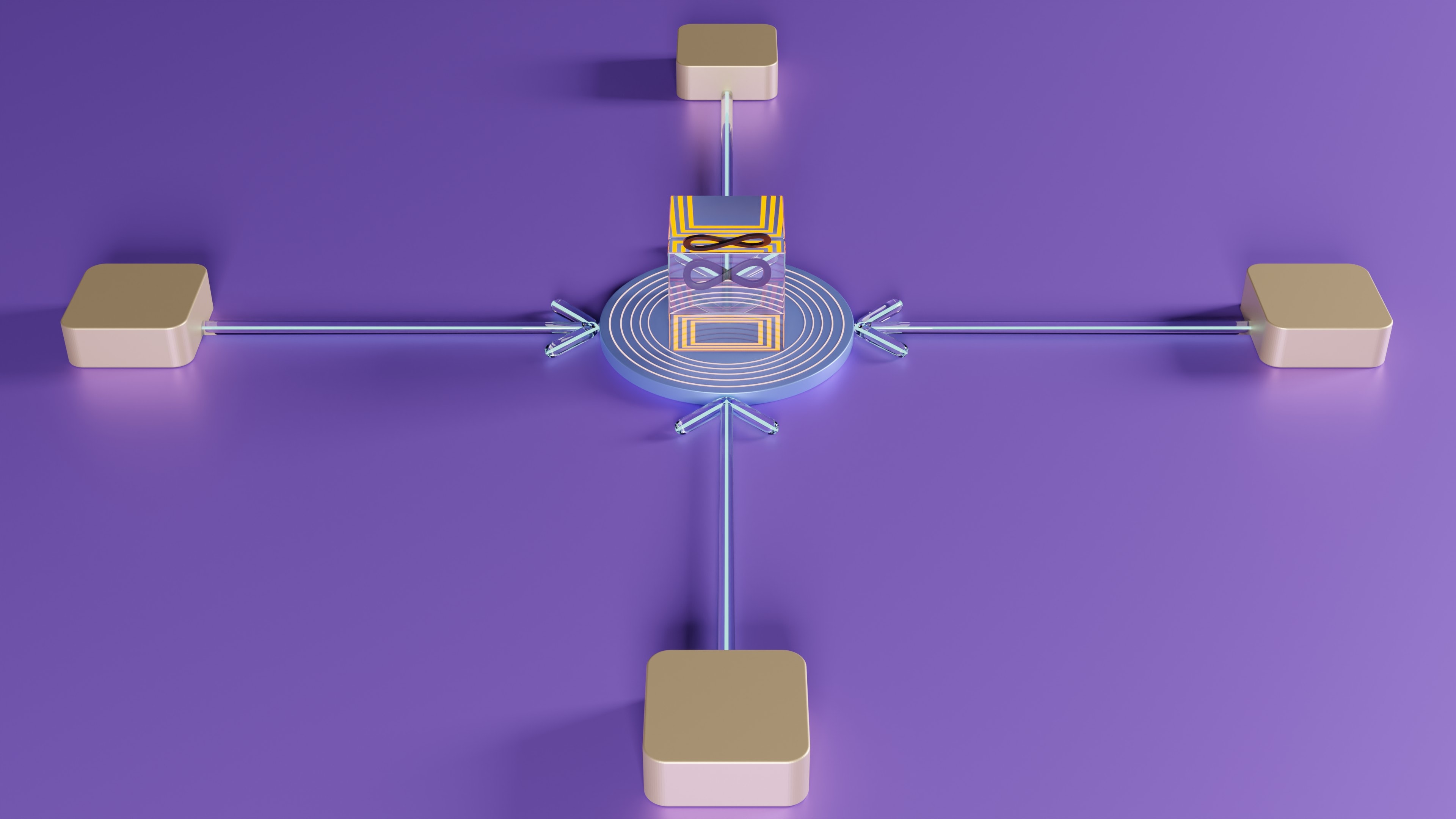 GitHub & DevOps
Sahar Mehdizadeh Momen
Boon Leng Lee
Bryan Koh
Technical Consultant
sahar.momen@lsretail.com
boon.leng.lee@lsretail.com 
Bryan@lsretail.com
Thank you